мосты
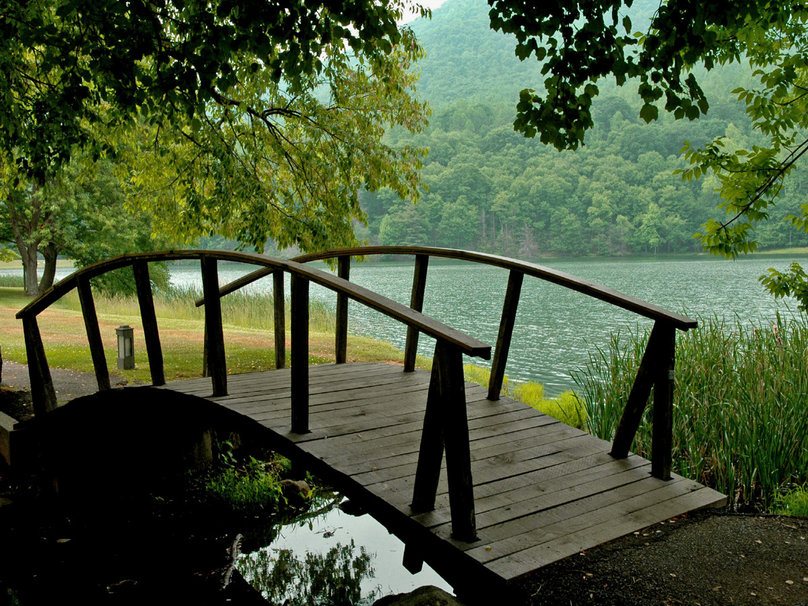 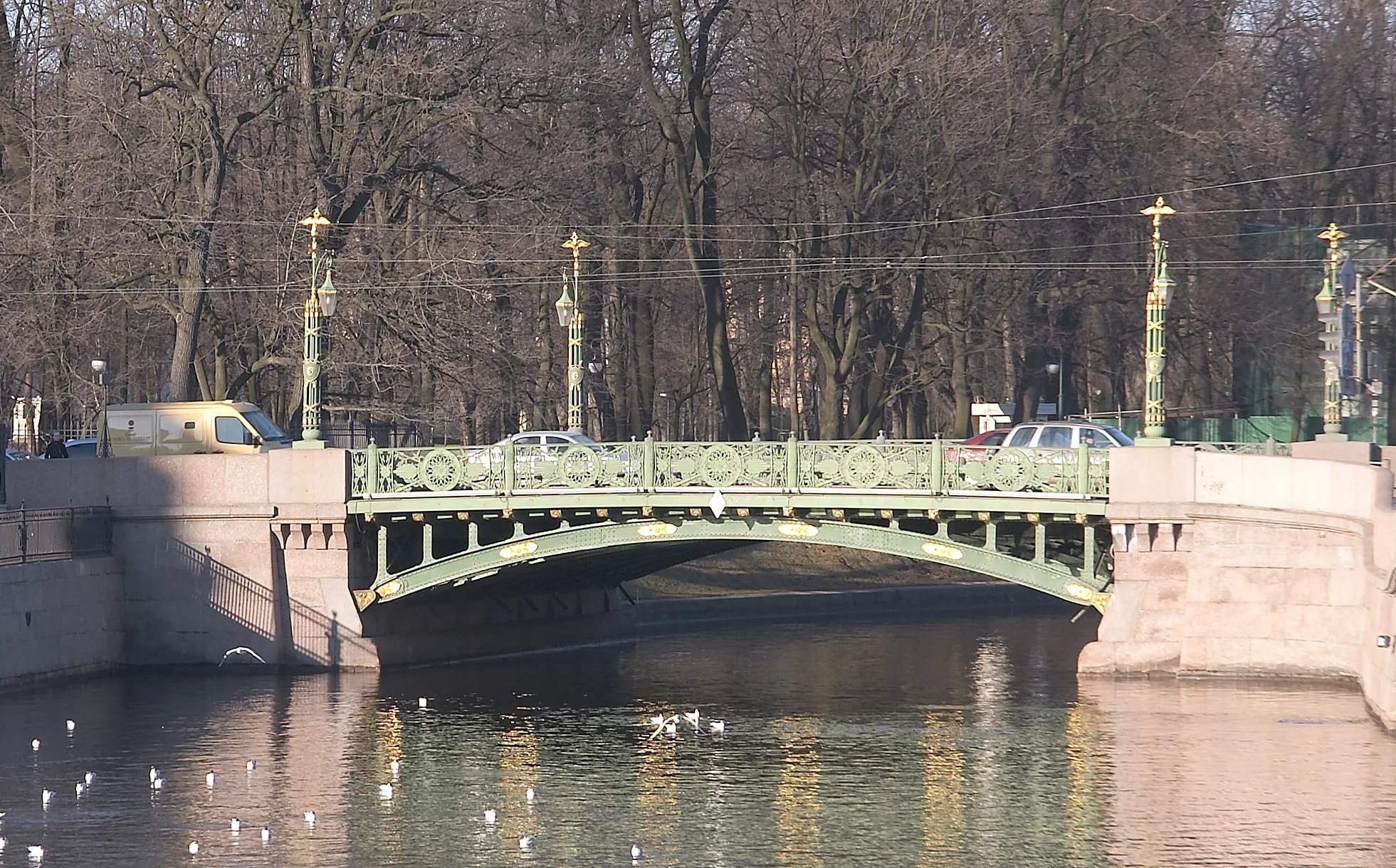 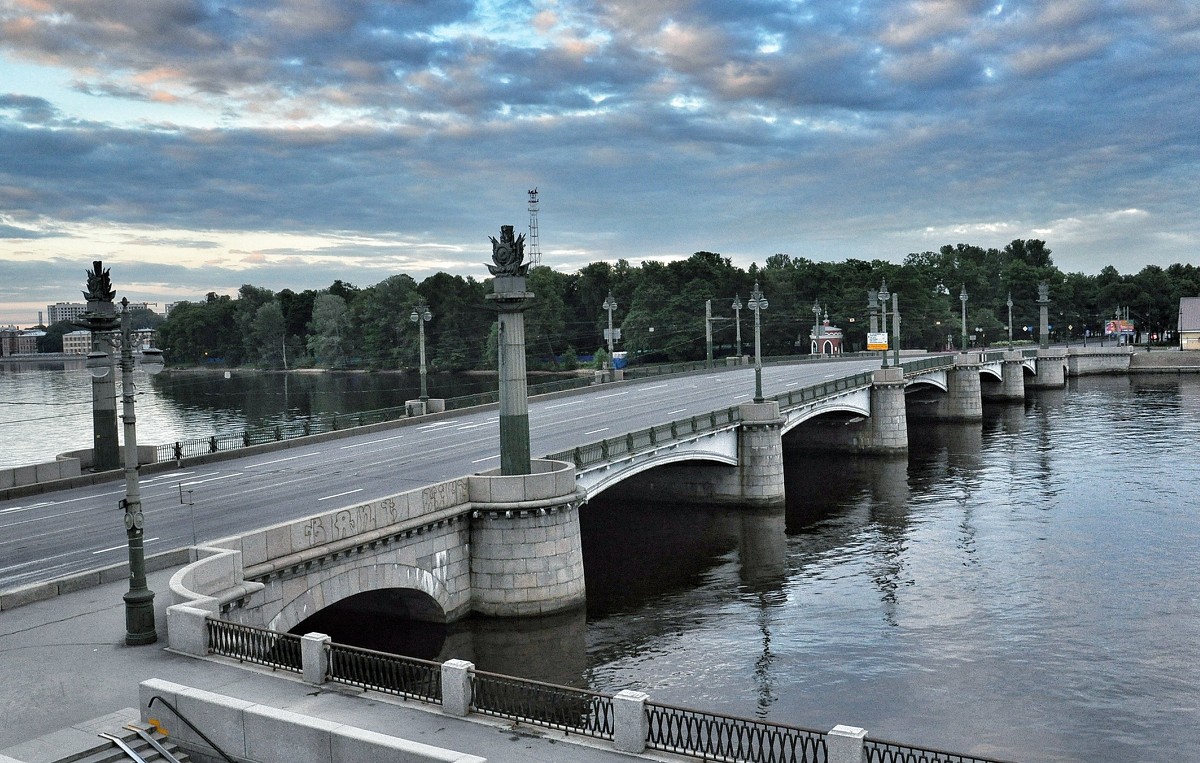 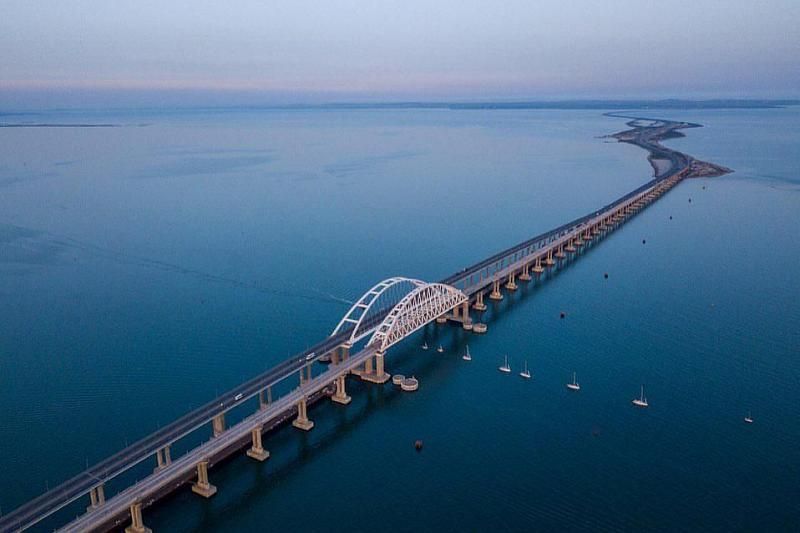 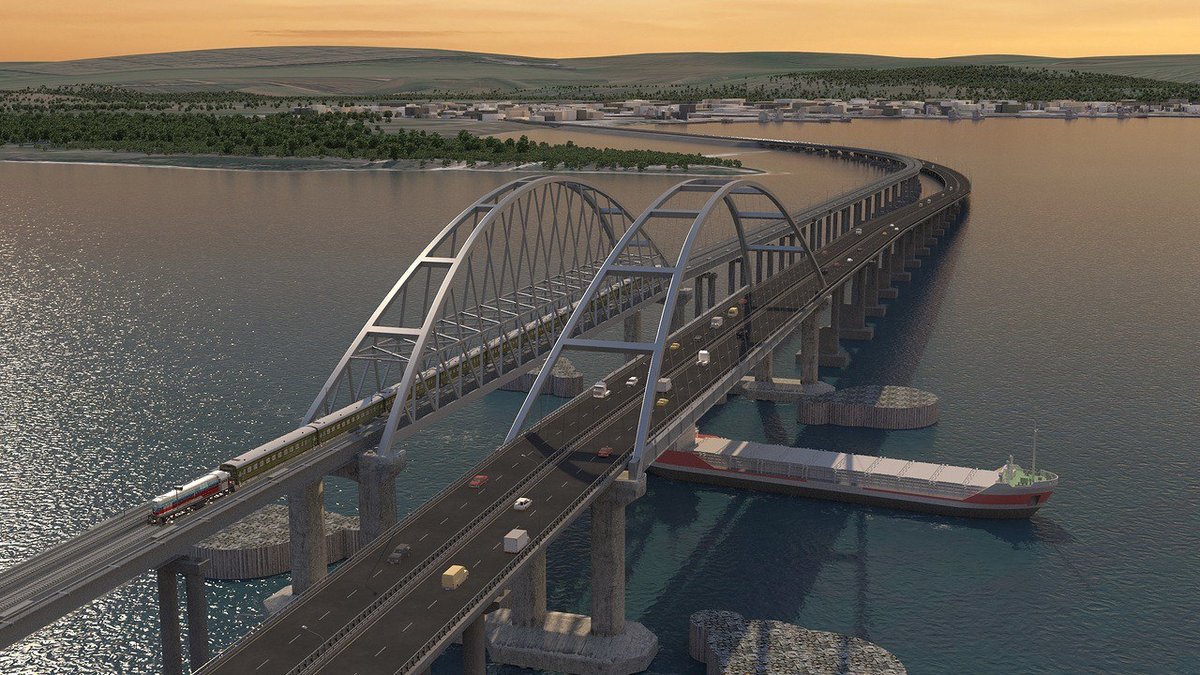 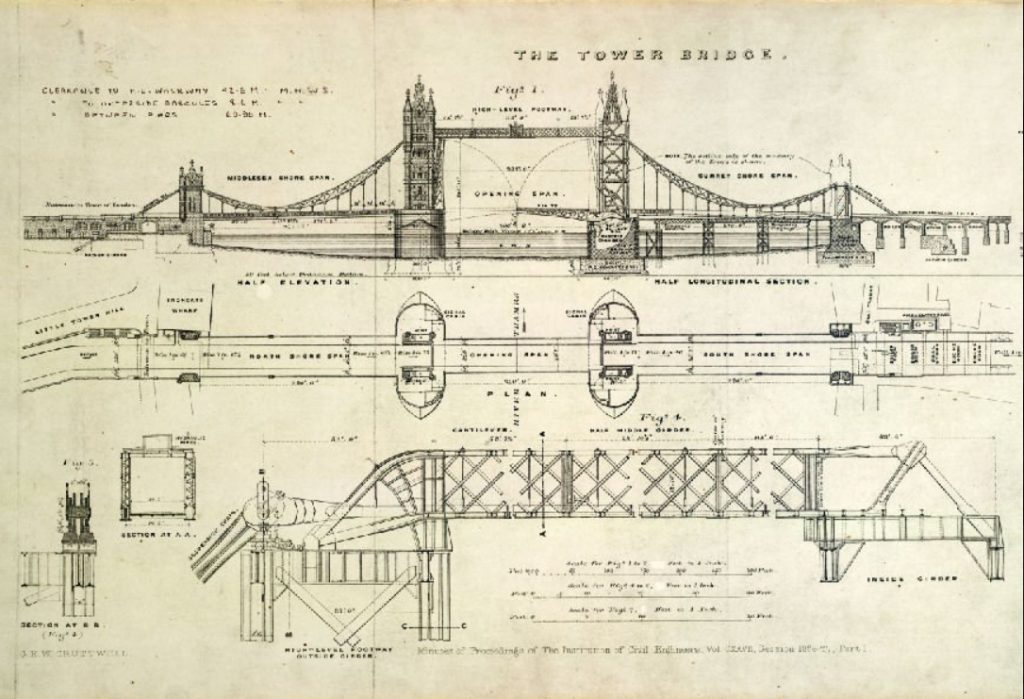 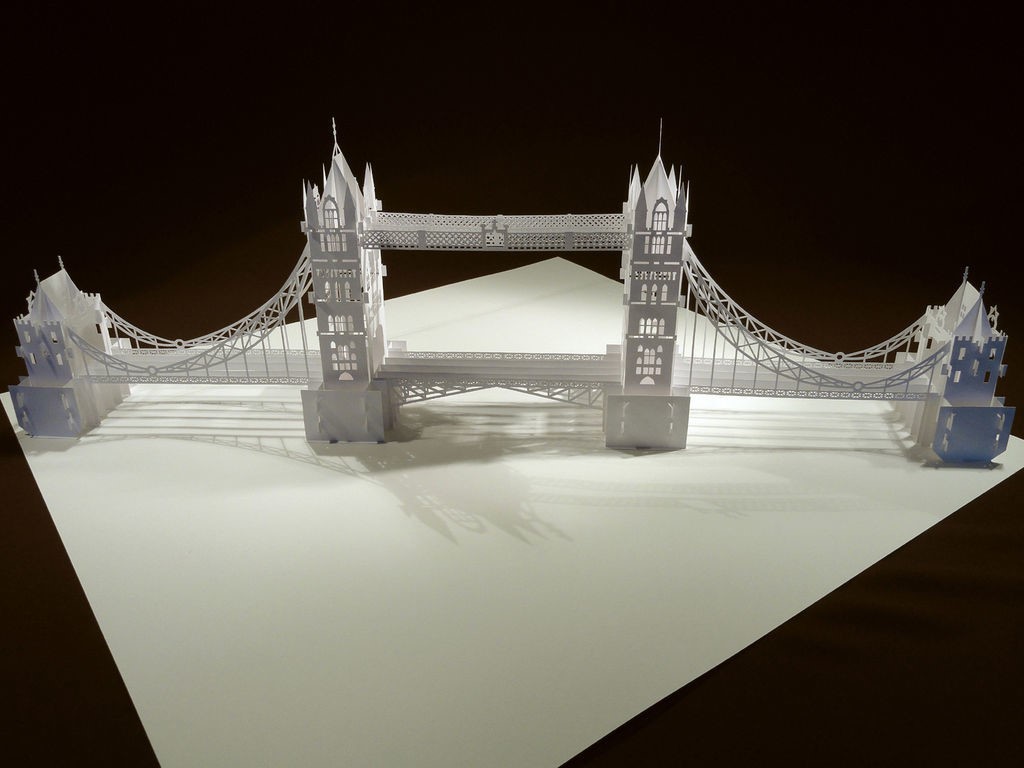 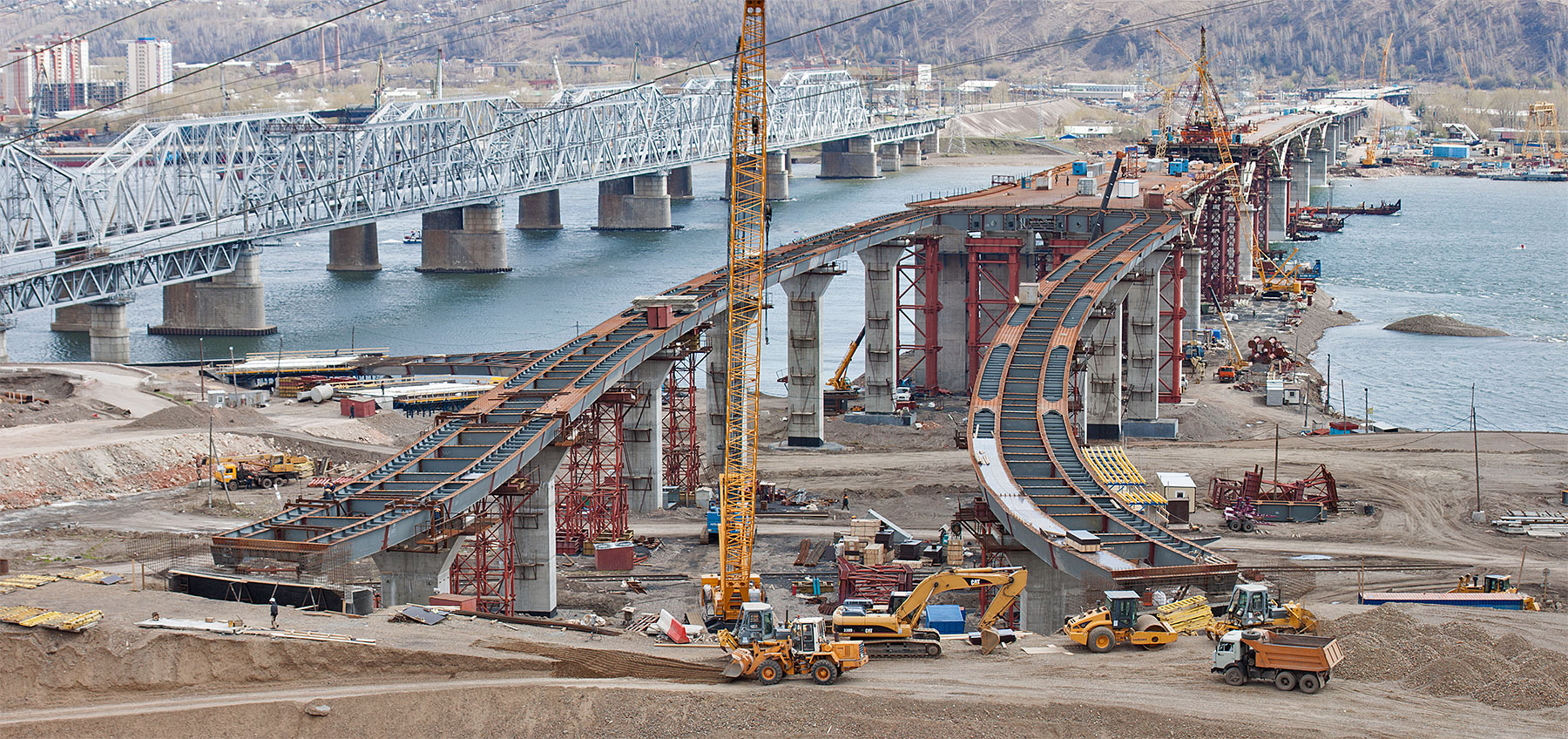 Конец